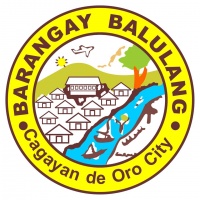 [Speaker Notes: tulo  ka mga drug users,  sapon sa akto sa kapolisan  nga naggamit og ginadiling droga.]
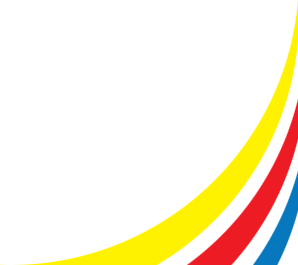 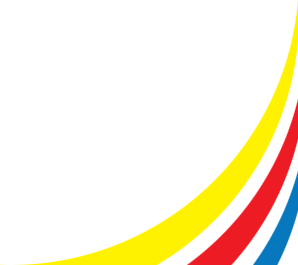 rmn breaking news
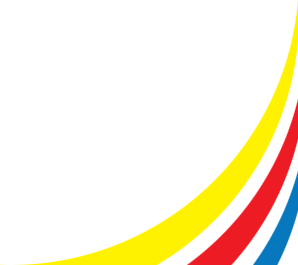 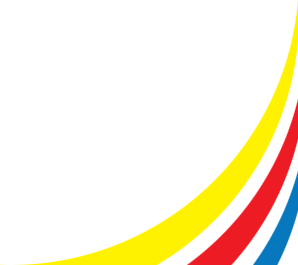 you can use this for headlines
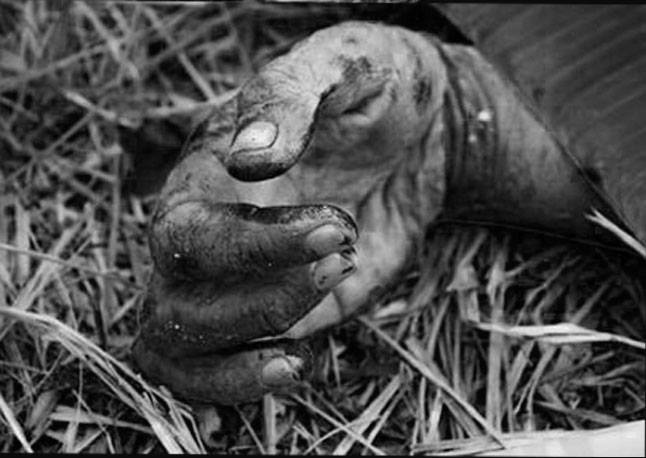